Unidad 2
Mujer sin Cristo

Lección 3
Mujer Extraña
Instituto de Líderes Cristianos
El Ministerio de la Mujer
Gabriela Tijerina-Pike, Ph.D.
Mujer Creada
 Mujer Caída
Instituto de Líderes Cristianos
El Ministerio de la Mujer
Gabriela Tijerina-Pike, Ph.D.
Pero… Célula, cromosoma, gen y ADN
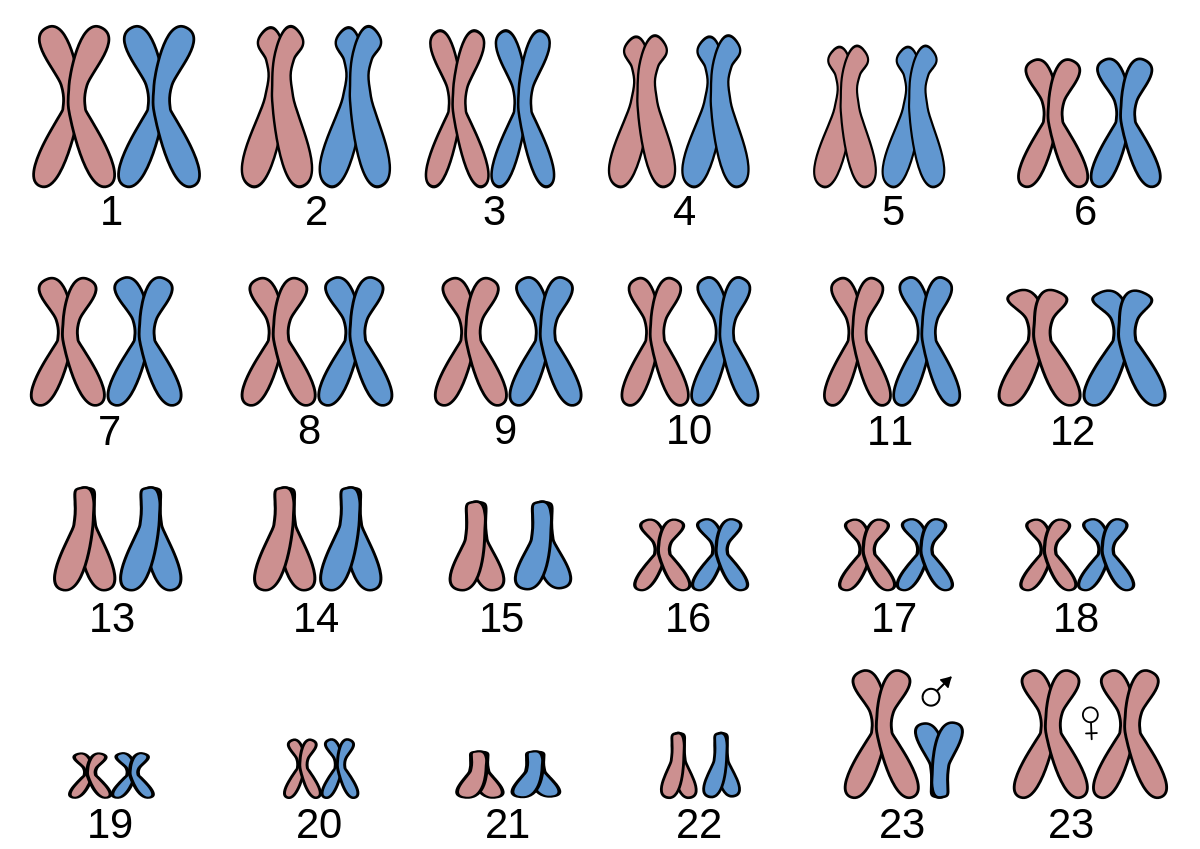 C-C-G-A
Instituto de Líderes Cristianos
El Ministerio de la Mujer
Gabriela Tijerina-Pike, Ph.D.
PERO…
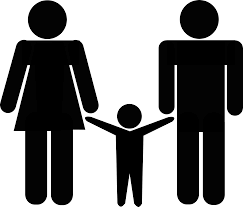 C-C-G-A
¿Qué es lo que el pecado puede cambiar o afectar?
El pecado no cambió el Cromosoma
Instituto de Líderes Cristianos
El Ministerio de la Mujer
Gabriela Tijerina-Pike, Ph.D.
¿Qué es lo que el pecado puede cambiar o afectar?
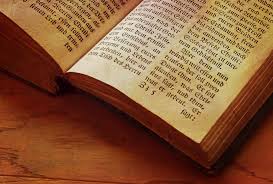 Instituto de Líderes Cristianos
El Ministerio de la Mujer
Gabriela Tijerina-Pike, Ph.D.
Definición de Mujer
Descripción de Mujer
Instituto de Líderes Cristianos
El Ministerio de la Mujer
Gabriela Tijerina-Pike, Ph.D.
Descripción 
de la Mujer
Mujer separada de Dios
Mujer sin relación con Dios
Instituto de Líderes Cristianos
El Ministerio de la Mujer
Gabriela Tijerina-Pike, Ph.D.
Descripción de Mujer
Libro de Proverbios
1 Reyes 4:32
Instituto de Líderes Cristianos
El Ministerio de la Mujer
Gabriela Tijerina-Pike, Ph.D.
Proverbios 5
Mujer Extraña
Instituto de Líderes Cristianos
El Ministerio de la Mujer
Gabriela Tijerina-Pike, Ph.D.
Descripción 
Mujer caída
Mujer separada de Dios
Mujer sin relación con Dios

Insensata, hipócrita, mala, destructora, inmodesta, astuta,  contenciosa, rencillosa, adúltera, llena de auto-justicia, aborrecida, iracunda, improductiva, necia, alborotadora, sin vergüenza, 
sin discreción.
Instituto de Líderes Cristianos
El Ministerio de la Mujer
Gabriela Tijerina-Pike, Ph.D.
Unidad 2, Lección 3. TAREA #3 
Leer el libro de Proverbios
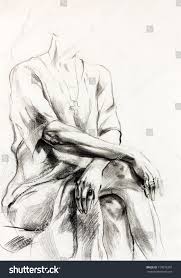 Escribir 20 descripciones sobre la mujer caída (extraña) junto con el significado obtenido de un diccionario.